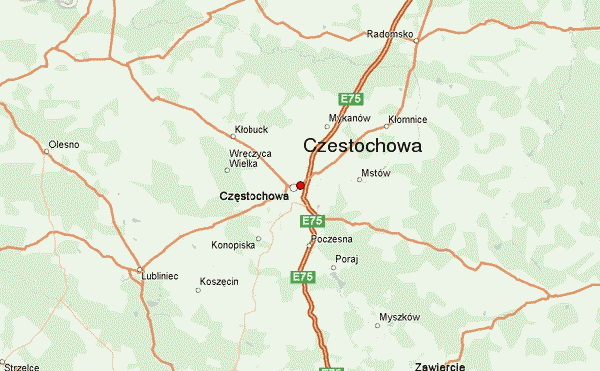 Czestochowa
Cséplő Patrícia 11.A
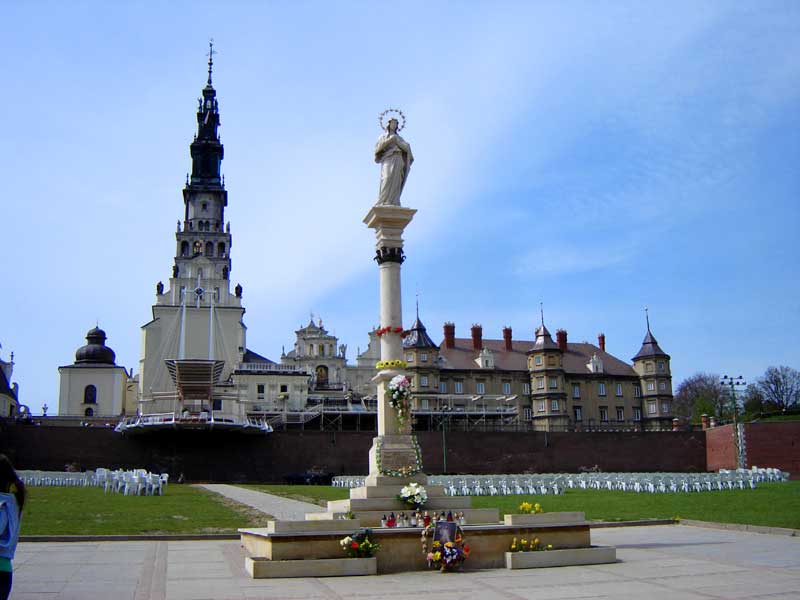 Elhelyezkedés
Története
1655 svéd invázió
Megmenekülés
Madonna csodatévő ereje
Jan Kazimiers
Lembergi székesegyház
Fekete Madonna
Megkoronázták
„a legveszélyesebb lengyel forradalmár”
Miklós orosz cár
Tiltás
1970 Lech Walesa
Szolidaritás mozgalom
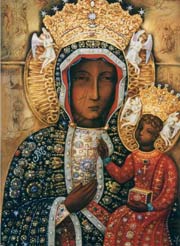 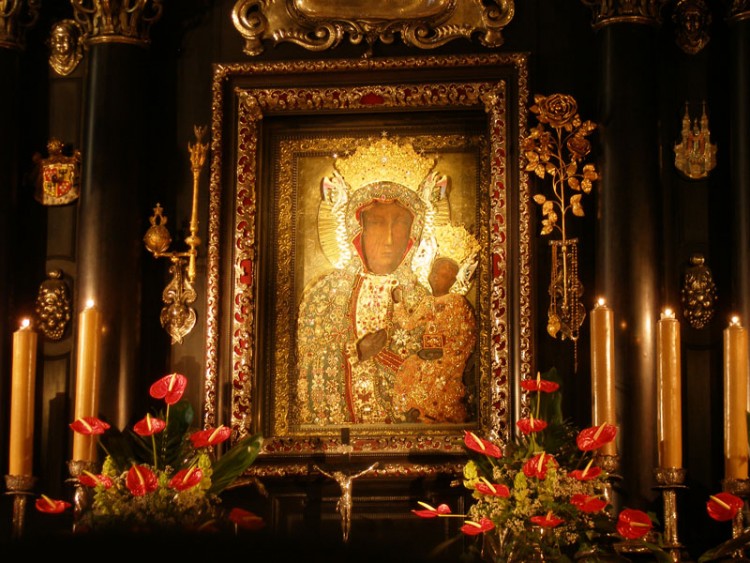 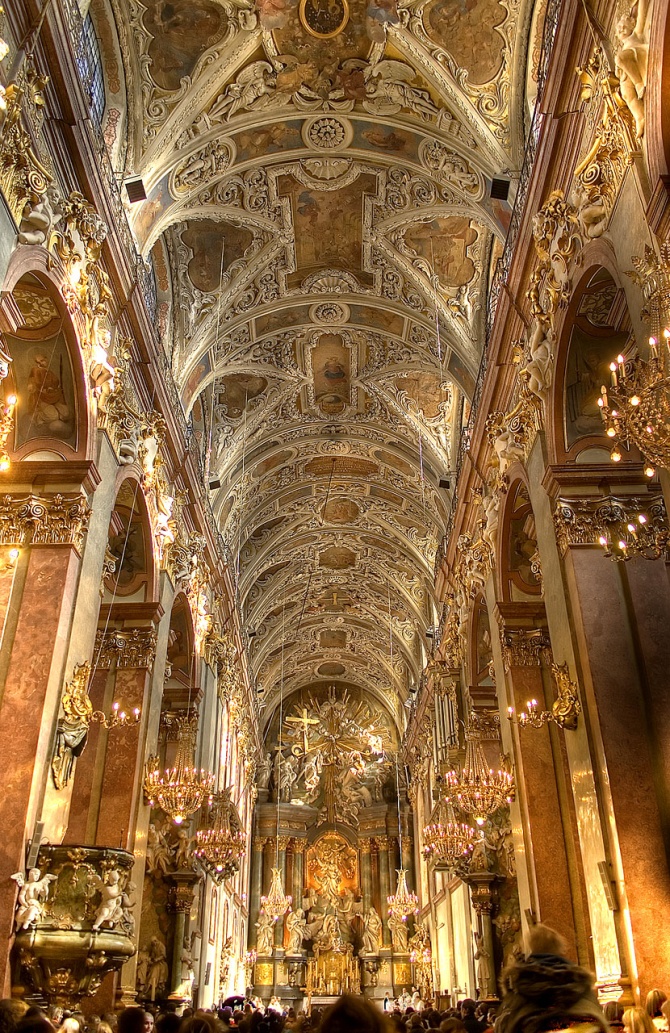